Monday September 15, 2014Mr. Goblirsch – Economics
OBJECTIVE – Students Will Be Able To – SWBAT:
 - Simulate creating a business.

AGENDA: 3rd, 5th, & 6th Periods
WARM-UP: Log-In
Review Business Project Directions
Begin Working on Business Project
Raise your hand if you have a question or need help


***PERIOD 3, 5, &6: Unit 1 Test – Chapters 1-3 on Thursday***

Log-In WARM-UP: (Follow the directions below)
***2 minutes***
Log-In to a Computer
Monday September 15, 2014Mr. Goblirsch – Economics
OBJECTIVE – Students Will Be Able To – SWBAT:
 - Explain the government’s role in the economy of redistributing income.

AGENDA: 4th Period ONLY
WARM-UP: Poverty Journal
READING: Providing a Safety Net
INSTRUCTION: The Government’s Role – Redistributing Income
GUIDED PRACTICE: Poverty Statistics

***PERIOD 4: Unit 1 Test – Chapters 1-3 on Wednesday***

Poverty Journal WARM-UP: (Follow the directions below)
***5 minutes***
Write a ½ page journal entry on the topic below:
	What does poverty mean?  How much of a problem do you think 	poverty is in America?  What do you feel is the best way to solve the 	poverty problem?
Section 4:  Providing a Safety Net
The Poverty Problem
2012
 46.5 Million people
15% of Population

Poverty Threshold
1 Parent—1 Child
	   $14,000
 2 parents—2 children
	   $ 22,000
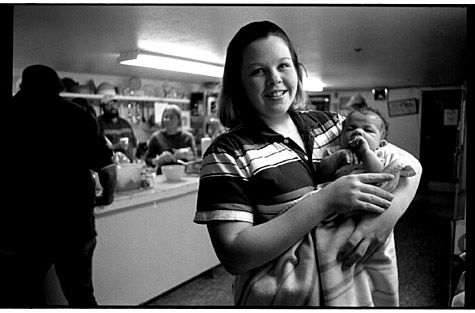 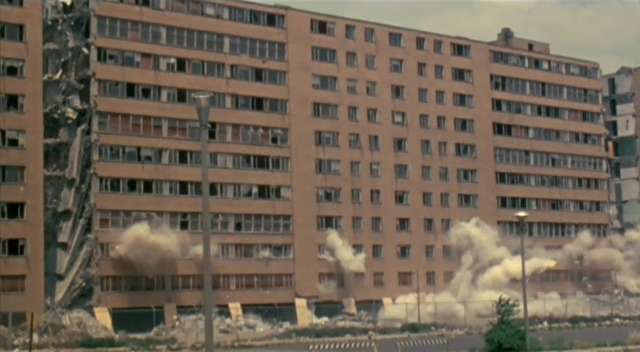 The Welfare System:  Where it Started
The Great Depression
Johnson’s War on Poverty
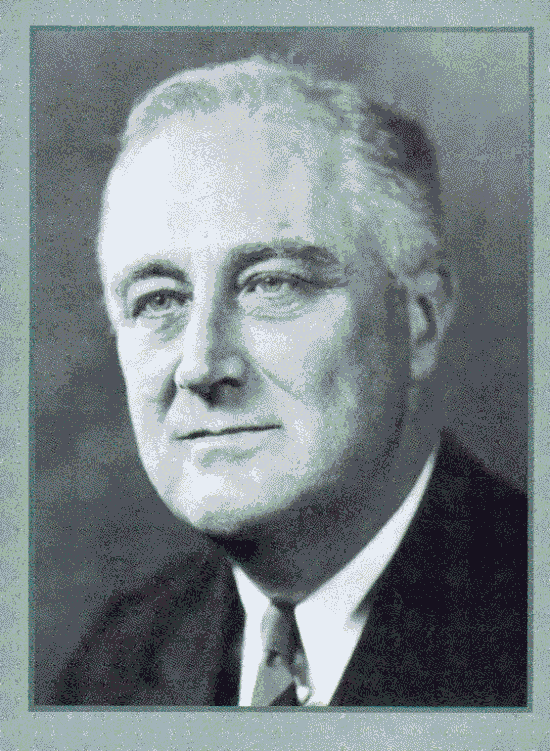 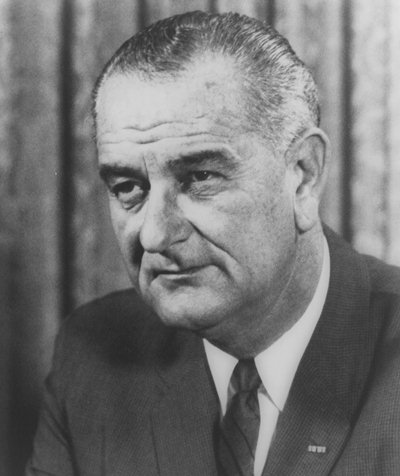 Redistribution Programs
Cash transfers

Social Security Ins.

Temp. Ass. For Needy Families (TANF)

Unemployment Insurance

Workers’ Compensation
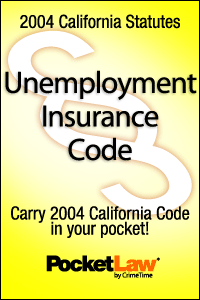 Redistribution Programs —Cont.
In-Kind Benefits
Food Giveaways
Food Stamps
Subsidized Housing
Legal Aid
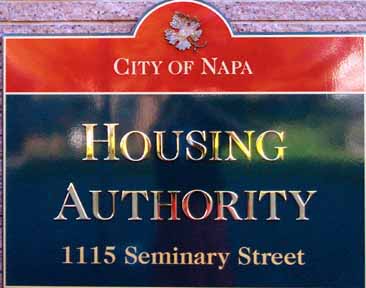 Redistribution Programs—Cont.
Medical Benefits
Medicare
Medicaid
Healthy Families
Etc.
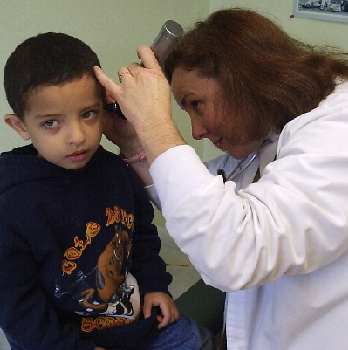 Redistribution Programs—Cont.
Education
Public Schools
Public Universities
Grants
Scholarships
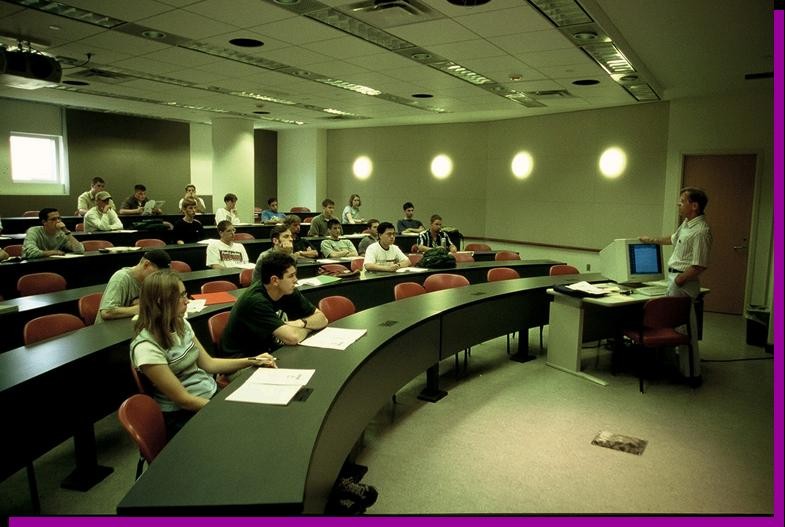 GUIDED PRACTICE: Poverty Statistics
Create a bar graph of the Overall People poverty data:
2012 – Total Population & Number living below Poverty

Create a bar graph of the Age poverty data:
2012 – Total population of Under 18, 18 to 64, and 65 & older & Percent living Below Poverty

YOUR CHOICE: Choose one of the other Characteristics to create a bar graph of the data
2012 – Total & Percent below Poverty